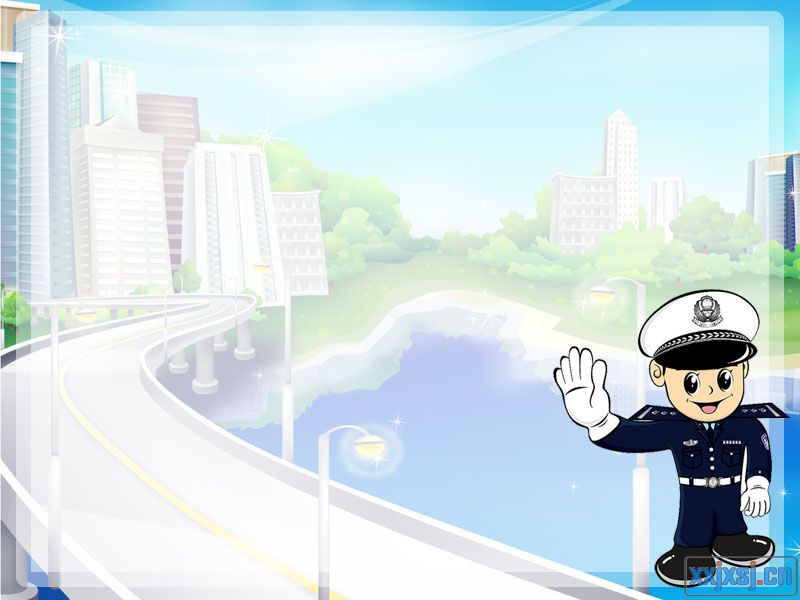 新静安 新风尚校 园 安 保 树 形 象
上海市风华初级中学保安工作会议
2017年9月15日